Мастер-класс «Проектирование урока – исследования»
Чулочникова О. В., учитель химии, 
МБОУ «Танзыбейская СШ»
Цель и задачи
Цель: повышение профессионального мастерства учителя через организацию исследовательской деятельности учащихся на уроках в соответствии с требованиями ФГОС. 
Задачи:
Определить отличительные особенности и этапы исследовательской деятельности учащихся на уроке.
Создать условия для приобретения опыта педагогами по проектированию уроков – исследований в соответствии с ФГОС.
Способствовать развитию способов взаимодействия в совместной исследовательской деятельности.
Ожидаемые результаты: участники будут знать отличительные особенности и этапы исследовательской деятельности на уроках, смогут проектировать уроки - исследования.
Требования ФГОС
К результатам формирования исследовательских умений обучающихся относятся:
Обозначение проблемы с аргументированием её актуальности.
Самостоятельное проведение исследования на основе применения эмпирических методов (наблюдения и эксперимента).
Умение формулировать гипотезу исследования.
Организация исследования с целью проверки гипотез.
Подведение умозаключений и выводов при помощи аргументов.
Проектирование уроков -исследования
Карта исследователя
Фрагмент урока «Химические свойства солей»
Этап урока – открытие новых знаний о взаимодействии солей с металлами.
Ключевой вопрос:
 - Как неорганические соли реагируют с металлами? 
- Выдвигаем версии.
- Заполняем карту исследователя.
Формулирование проблемы
Вариант 1. Формулируем проблему в виде проблемного вопроса. 
Вариант 2. Используем конструкцию противоречия:
	между известным и неизвестным;
	между знаниями и умениями;
	между сложностью задачи и наличием способа ее решения.

Задание 1. Сформулируйте проблему исследования.
Определение темы исследования
Выбор темы является ответственным этапом работы, так как правильно выбранная тема работы обеспечивает  успешное ее выполнение. 
Тема должна быть актуальна, отличаться новизной, направлять научный поиск еще неразрешенных проблем и вопросов. 

Задание 2.  Сформулируйте тему данного исследования, учитывая актуальность вопроса или проблемы.
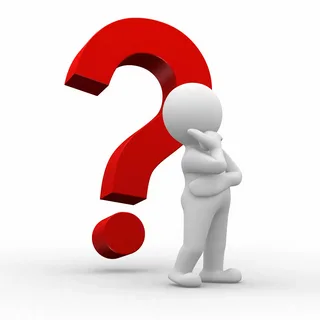 Цель и задачи исследования
Цель формулируется кратко и предельно точно, в смысловом отношении выражая то основное, что намеревается сделать исследователь, к какому конечному результату он стремиться.
Задачи следует формулировать четко и кратко. Формулировка задач, как правило, начинается с глагола:
Изучить
Разработать
Выявить
Установить
Определить
Проверить
Доказать и т.д.

Задание 3. Определите цель и задачи исследования.
Предмет и объект исследования
Объектом исследования - это то, что ты изучаешь (явление, процесс, художественное произведение).
Предмет – свойство или характеристика объекта исследования.
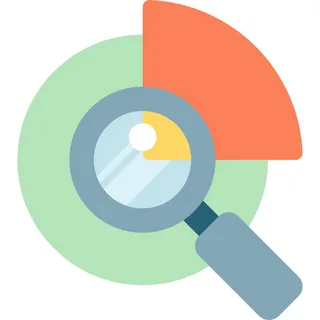 Гипотеза
Формулируем  гипотезу на основе ранее выдвинутых версий, используя конструкции.
Гипотеза формулируется как утверждение, истинность или ложность которого может быть установлена в ходе планируемой работы.
Требования к гипотезе:
1.	В гипотезу включают понятия и категории, являющейся неоднозначными;
2.	Гипотеза должна соответствовать фактам, быть проверяемой и соответствовать широкому кругу явлений;
3.	Правдоподобность, т.е. соответствие уже имеющимся знаниям по проблеме.
Схемы гипотезы 
Если…, то…
Так как…, то…
Можно предположить, что…
Задание 4. Сформулируйте гипотезу данного исследования.
Создание проблемной ситуации
В 1865 году Н. Н. Бекетов защитил докторскую диссертацию на тему «Исследование над явлениями вытеснения одних элементов другими». Проанализируйте фрагмент химического эксперимента, выполненного Бекетовым. Цинк способен вытеснять железо из растворов солей Zn + FeSO4 = ZnSO4 + Fe. Проведение реакции в обратном направлении невозможно. В свою очередь железо вытесняет медь из растворов солей меди:  Fe + CuSO4 = FeSO4 + Cu На основании проведенных экспериментов Н. Н. Бекетов, составил ряд активности металлов, который называют электрохимическим рядом напряжений металлов. 
Li → Rb → K → Ba → Sr → Ca → Na → Mg → Al → Mn → Zn → Cr → Fe → Cd → Co → Ni → Sn → Pb → H → Sb → Bi → Cu → Hg → Ag → Pd → Pt → Au.
 Этим рядом пользуются при рассмотрении химических свойств металлов.
Подтверждение или опровержение гипотезы
Задание 5.  Используя имеющиеся реактивы и вещества: медную проволоку, нитрат серебра, сульфат магния смоделируйте эксперимент, подтверждающий истинность ряда напряжений металлов Н. Н. Бекетова.

 Сделайте  вывод о взаимодействия металлов с солями на основе ряда активности металлов.
Самостоятельное исследование
- Как аналитически и экспериментально определить особенности взаимодействие солей между собой?

Инструктаж по технике безопасности.

Вам выданы растворы солей: Ba(NO3)2, PbCI2, MgSO4, NaCI.
Задание: используя имеющиеся реактивы, осуществите самостоятельное исследование.
При проведении лабораторного опыта удобнее пользоваться матрицей:
Универсальные учебные действия учащихся
1.	Выявлять проблему исследования и обозначать её актуальность.
2.	Формулировать гипотезу исследования и раскрывать её замысел.
3.	Планировать исследовательскую работу.
4.	Вести исследование, поэтапно контролируя его и корректируя результаты работы.
5.	Подводить итоги работы как конечного продукта.
6.	Представлять результаты исследования заинтересованной публике для обсуждения и возможного использования на практике
Рефлексия
- Что должен знать и уметь учитель, который решил заниматься с учащимися исследовательской деятельностью?
-  Считаете ли вы эффективным использование исследовательской деятельности для формирования УУД школьников?